আজকের ডিজিটাল ক্লাসে
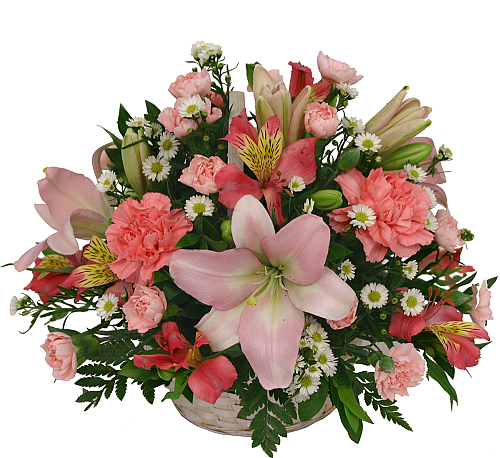 স্বাগত
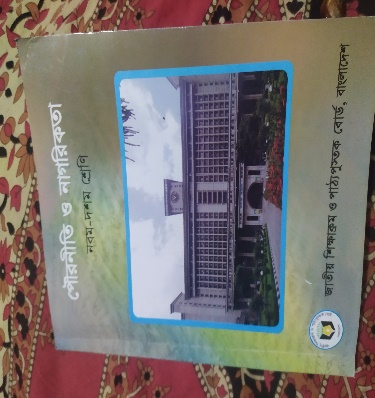 আজকের পাঠঃ খরা ও ঘুর্ণিঝড়
প্রিয় শিক্ষার্থীরা ছবিগুলো নিবিরভাবে পর্যবেক্ষণ করি
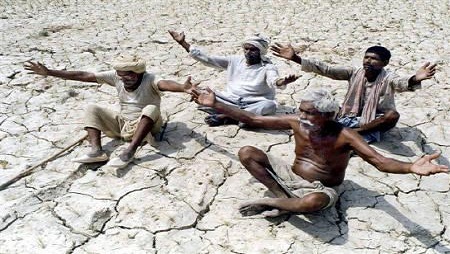 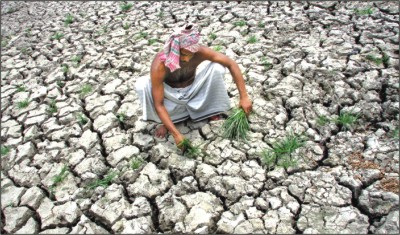 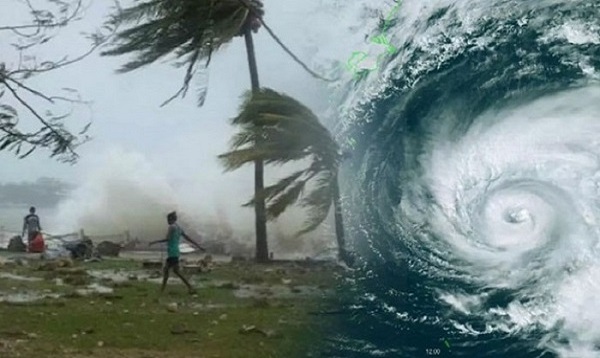 তোমরা কি বলতে পার চিত্রগুলো কোন কোন প্রাকৃতিক দুর্যোগ নির্দেশ করে?
খরা ও ঘুর্ণিঝড়
শিখনফল
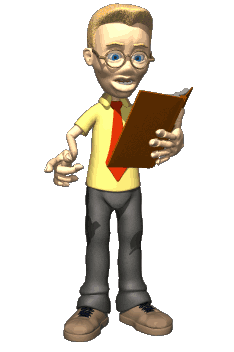 এই পাঠ শেষে শিক্ষার্থীরা--
১. খরা কী তা বলতে পারব
2 খরার কারণ ও প্রভাব বর্ণনা করতে পারব।
৩ ঘুর্ণিঝড়ের ভয়বহতা বিশ্লেষণ করতে পারব।
খরা কাকে বলে?
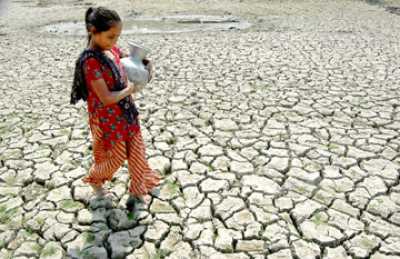 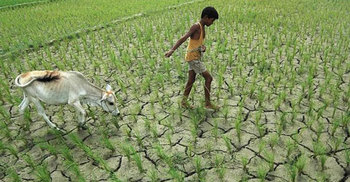 দীর্ঘ সময় বৃষ্টি না হওয়ার পরিপ্রেক্ষিতে যে অবস্থা তাকে খরা বলে।
তোমরা কি বলতে পার খরা কখন শুরু হয়?
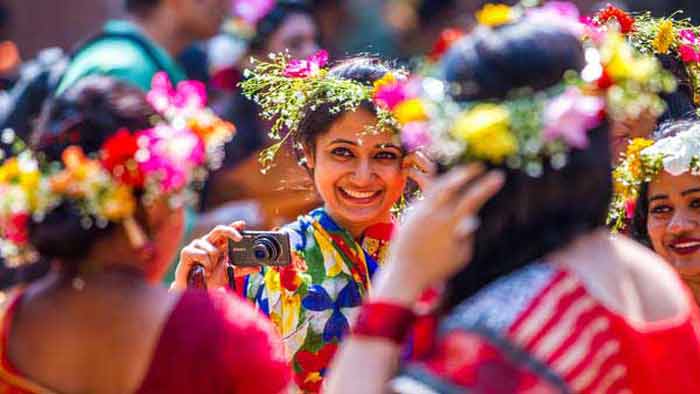 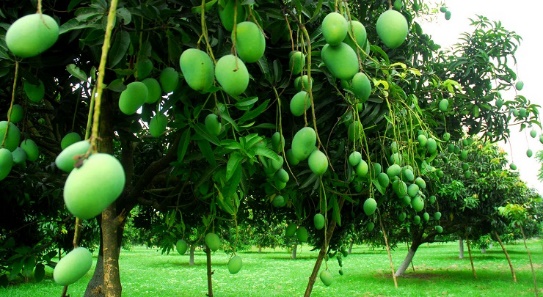 বসন্ত কাল
গ্রীষ্মকাল
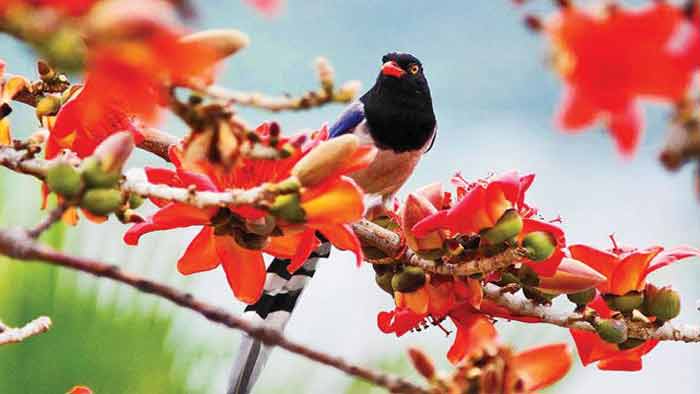 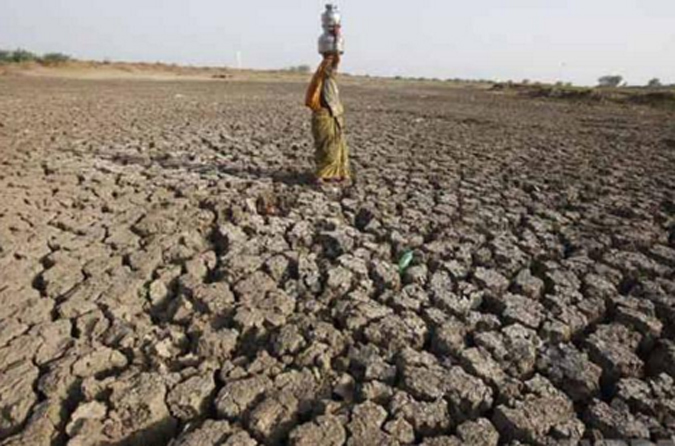 গ্রীষ্মকাল
বসন্তকাল
প্রায় প্রতি বছর বসন্তের শেষে গ্রীষ্মের শুরুতে খরা দেখা যায়।
একক কাজ
সময়ঃ ৩ মিনিট
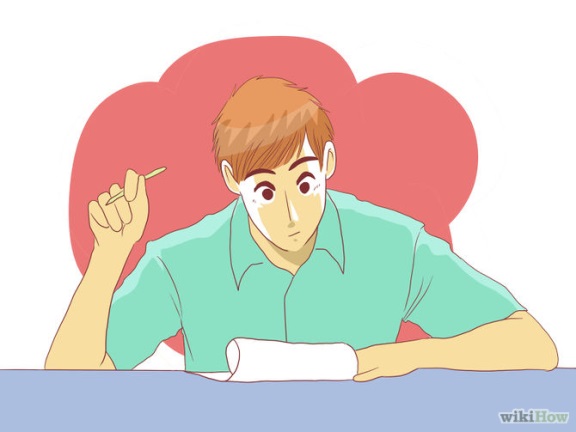 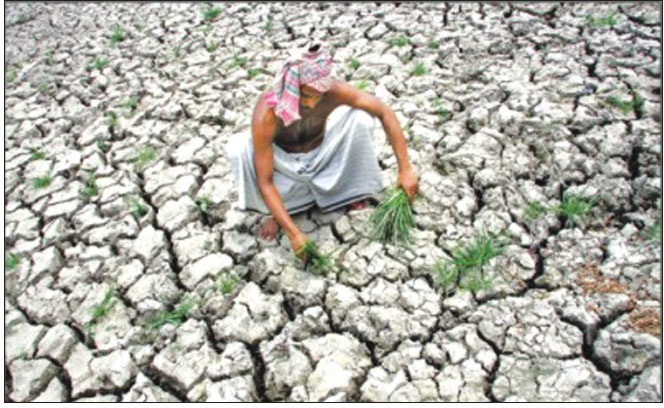 খরা প্রতিরোধ করা সম্ভব নয়,তবে ক্ষয়ক্ষতি কমানো সম্ভব –এর পক্ষে ৪ টি যুক্তি  লিখ।
কেন খরা দেখা দেয়?
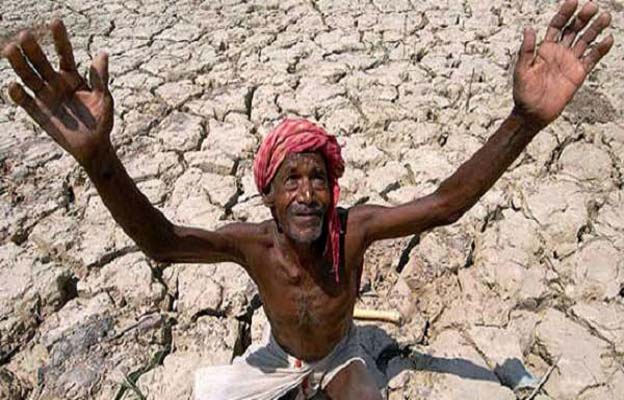 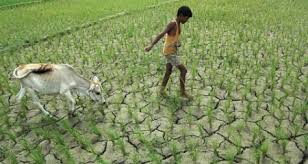 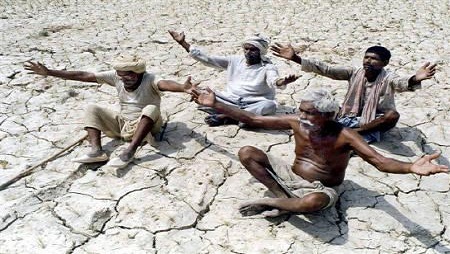 খরা
আবহাওয়া ও জলবায়ু পরিবর্তনের ফলে সৃষ্ট দুর্যোগের মধ্যে খরা একটি দুর্যোগ।
গাছ কেটে ফেলা,অধিক হারে ভবন নির্মাণের ফলে মাটি কংক্রিটে ঢেকে যায়,এই কংক্রিট পানি ধরে রাখে না।ফলে খরার প্রবণতা বেড়ে যায়।
কলকারখানার মাধ্যমে বায়ু দুষণের ফলে তাপমাত্রা বেড়ে যায় এবং পরিবেশ শুষ্ক হয়ে যায়।
খরার প্রভাব
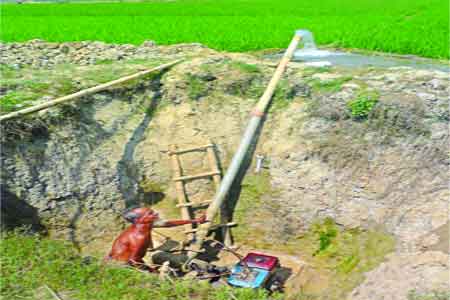 পানির অভাবে সেচকাজ ব্যহত হয়।
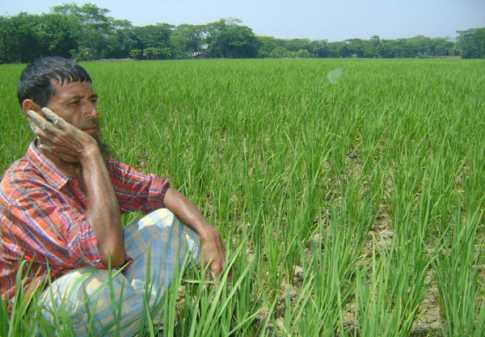 ফসল নষ্ট হয়।
খরার প্রভাব
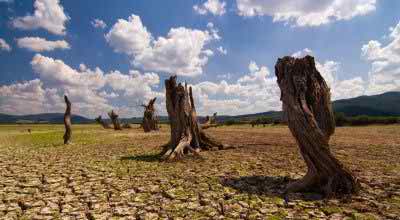 পরিবেশ রুক্ষ হয়ে ওঠে।
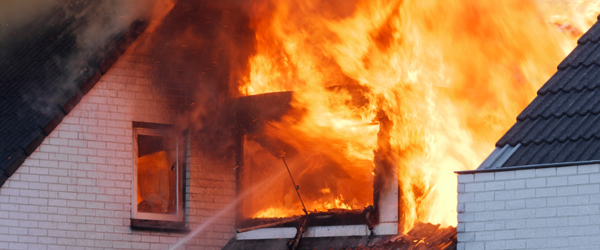 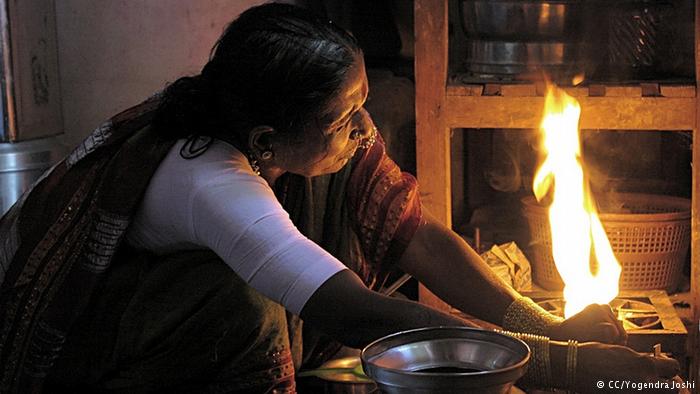 অগ্নিকান্ডের উপদ্রব বেড়ে যায়।
খরার প্রভাব
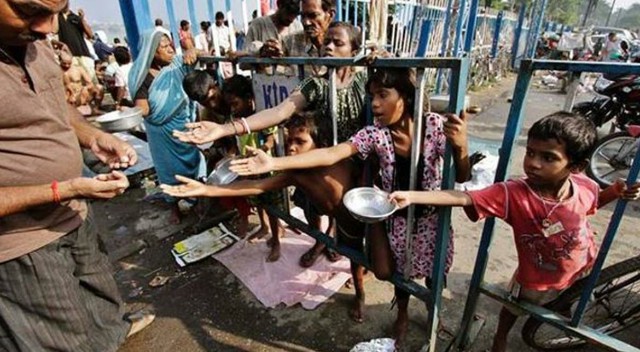 দুর্ভিক্ষ দেখা দেয়।
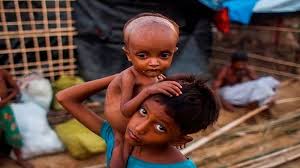 প্রবল উত্তাপে বিভিন্ন ধরনের অসুখের 
            প্রাদুর্ভাব ঘটে।
খরা প্রতিরোধ
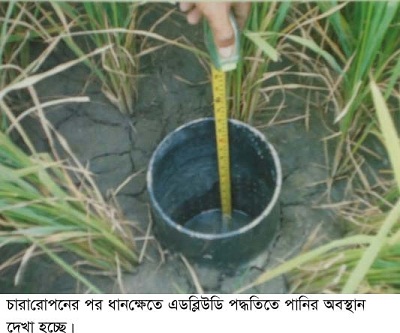 ভূগর্ভস্থ পানির স্তর পরীক্ষা করা।
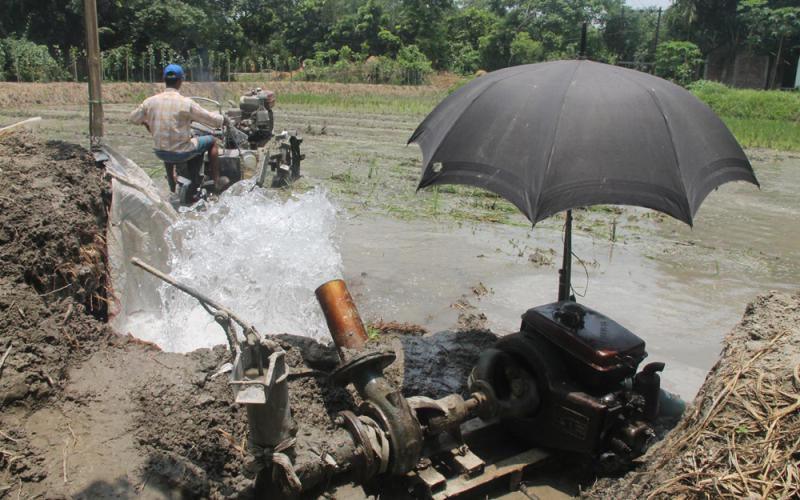 ভূগর্ভস্থ পানির স্তর পরীক্ষা করে,পানি উত্তোলন বন্ধ করা
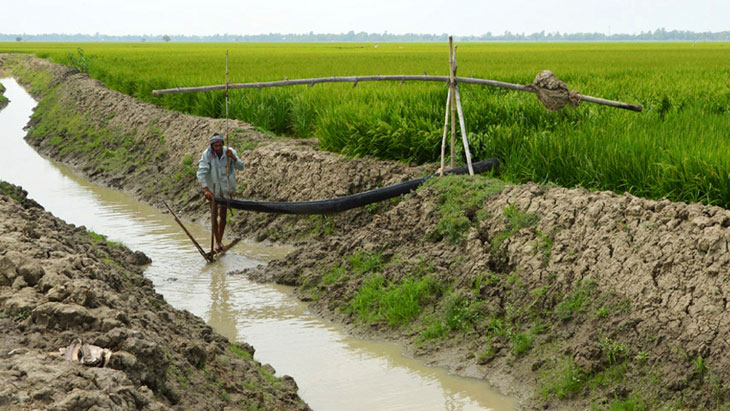 বর্ষা মৌসুমে বৃষ্টির পানি সংরক্ষণ করে রাখা।
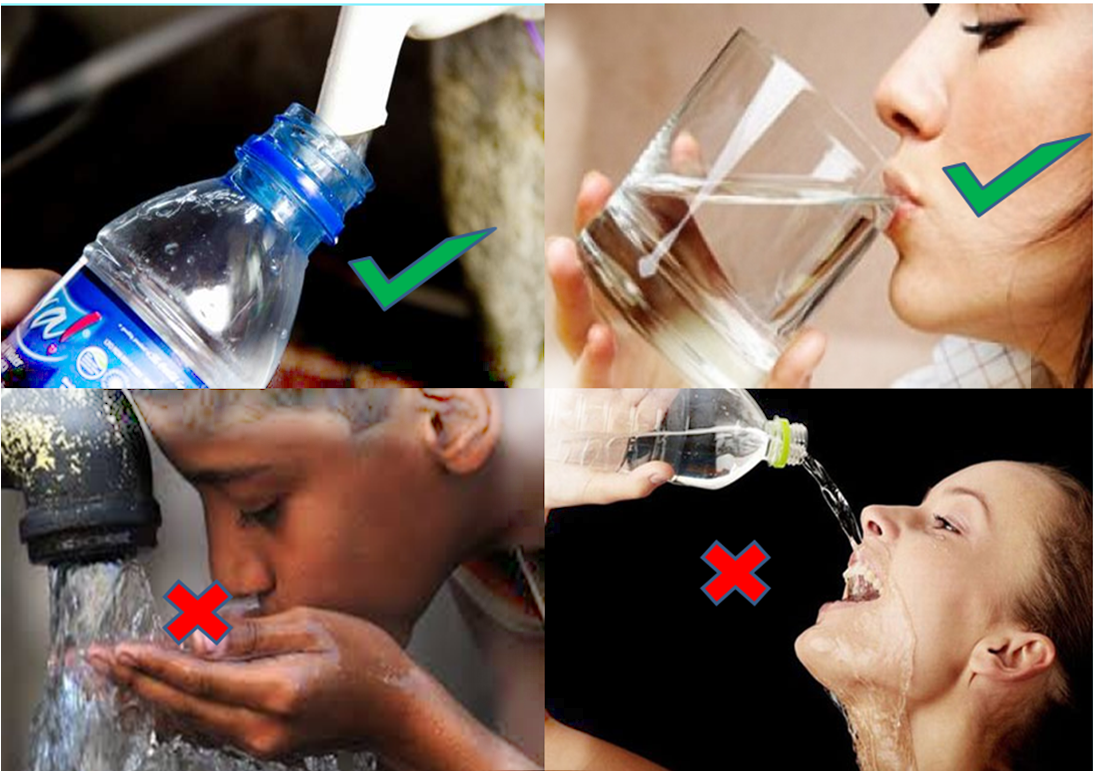 সুষ্ঠু ব্যবস্থাপনা ও পানি ব্যবহারে সচেতনতা সৃষ্টি করা।
ঘুর্ণিঝড় কী
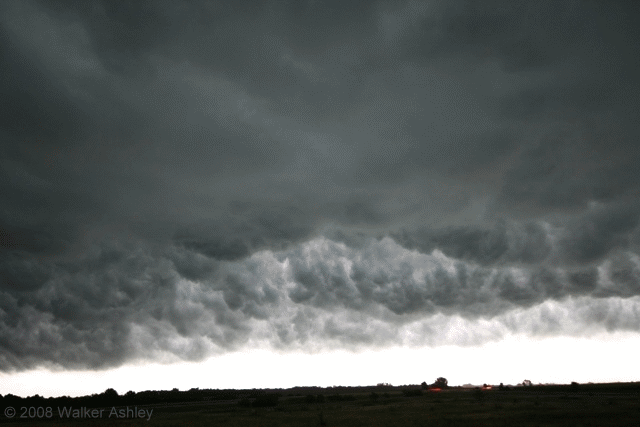 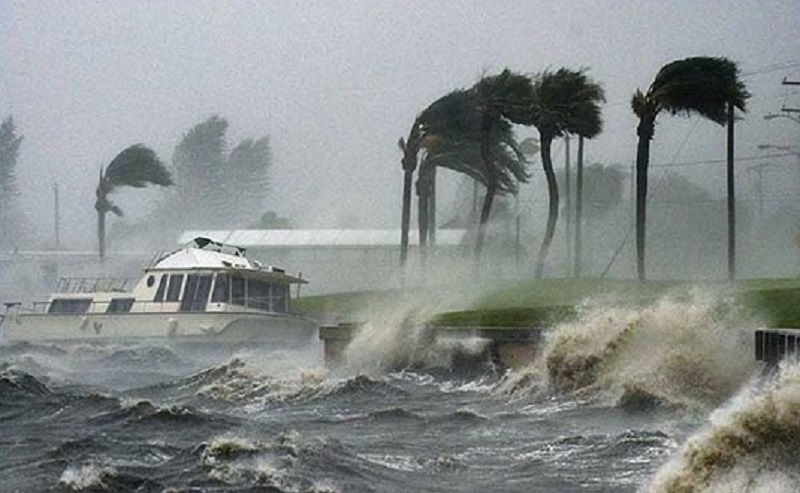 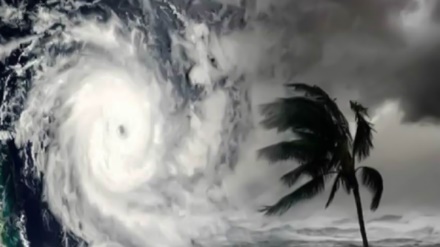 প্রচন্ড শক্তিশালী এবং মারাত্নক ধবংসকারী বাংলাদেশে সংঘটিত প্রাকৃতিক দুর্যোগের মধ্যে ঘুর্ণিঝড় একটি দুর্যোগ।
সময়ঃ ৫ মিনিট
জোড়ায় কাজ
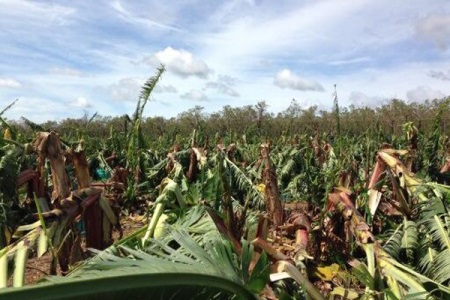 তোমাদের দেখা অথবা শুনা কোন স্থানের ঘুর্ণিঝড়ের মানুষের মৃত্যু ব্যতীত আর কী ধরনের ক্ষয়ক্ষতি হয়? তা আলোচনা করে লিখ।
ঘুর্ণিঝড়ের প্রভাব
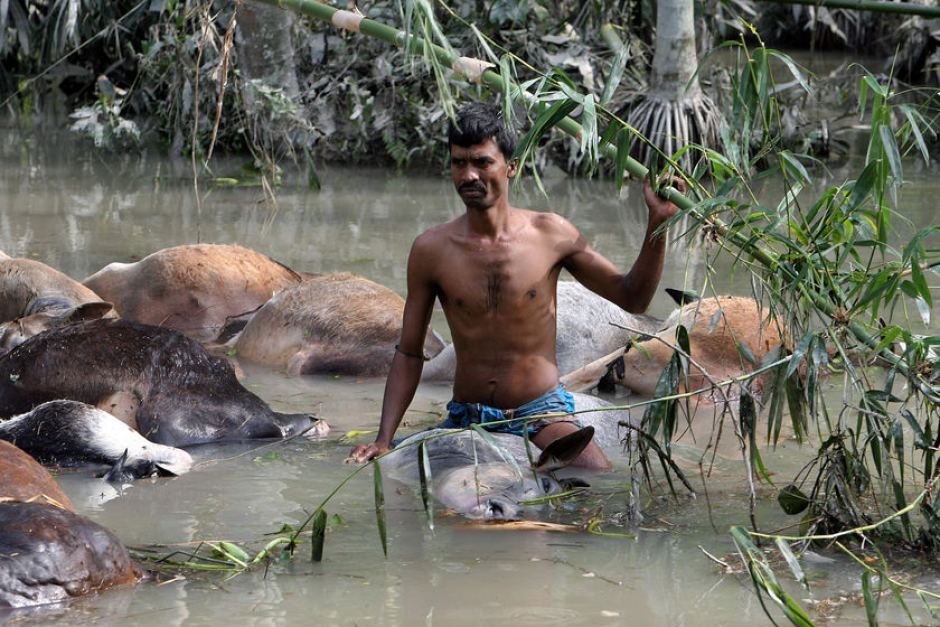 গবাদি পশুর প্রাণহানি
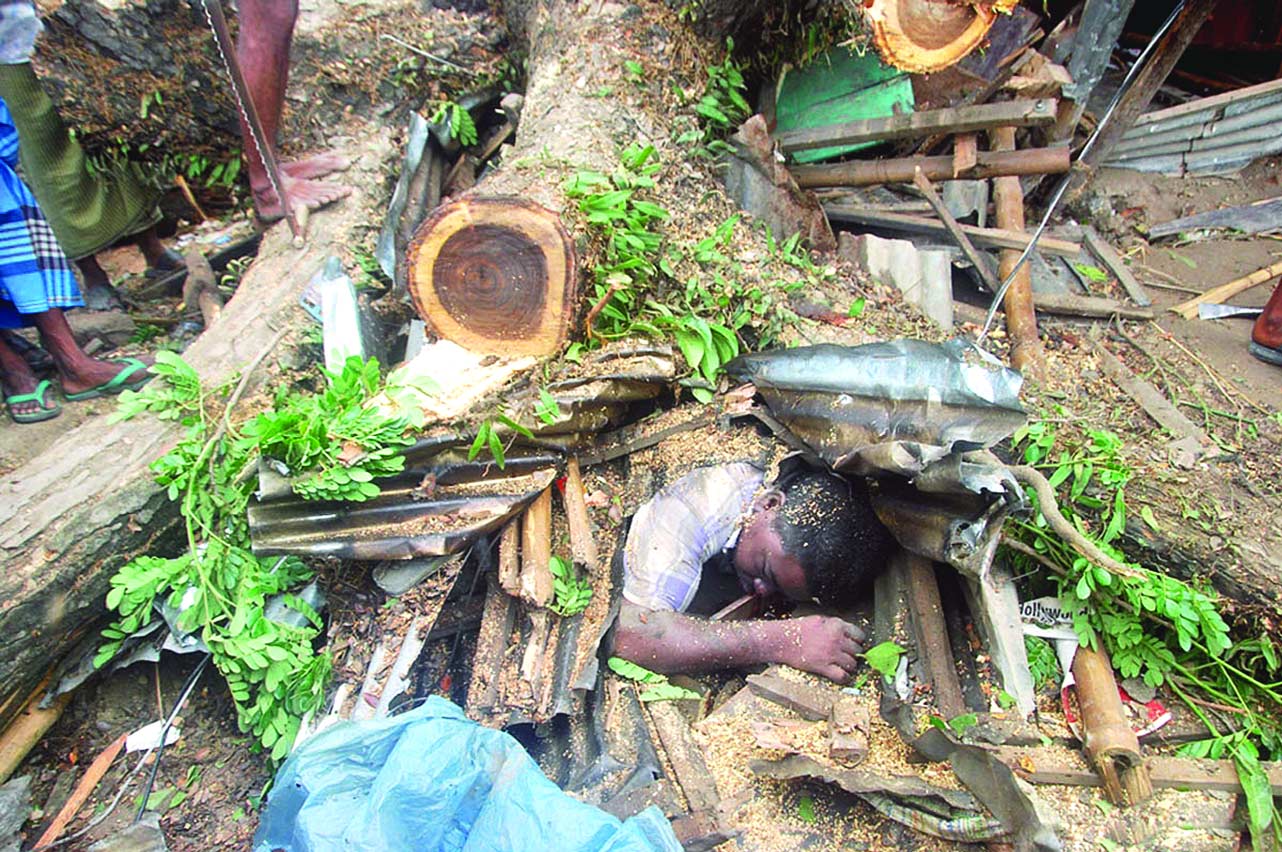 মানুষের প্রাণহানি
ঘর-বাড়ির ক্ষয়ক্ষতি
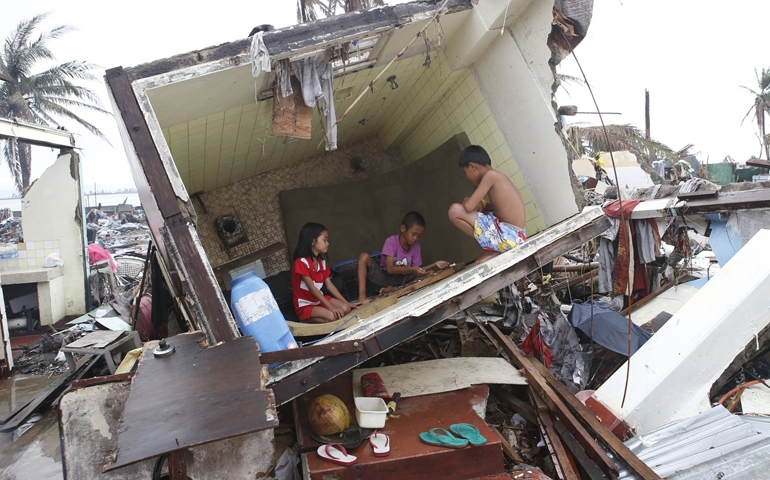 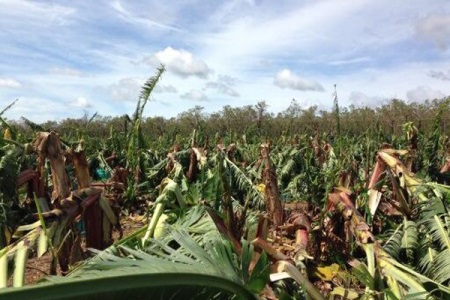 ফসলের ক্ষয়ক্ষতি
বাংলাদেশে ঘুর্ণিঝড়ের ক্ষয়ক্ষতি
মূল্যায়ন
খড়া কীভাবে নিয়ন্ত্রণ করা যায়?
বর্ষাকালে ঘূর্ণিঝড় হয় কেন ?
দুর্যোগ কাকে বলে ?
বাড়ীর কাজ
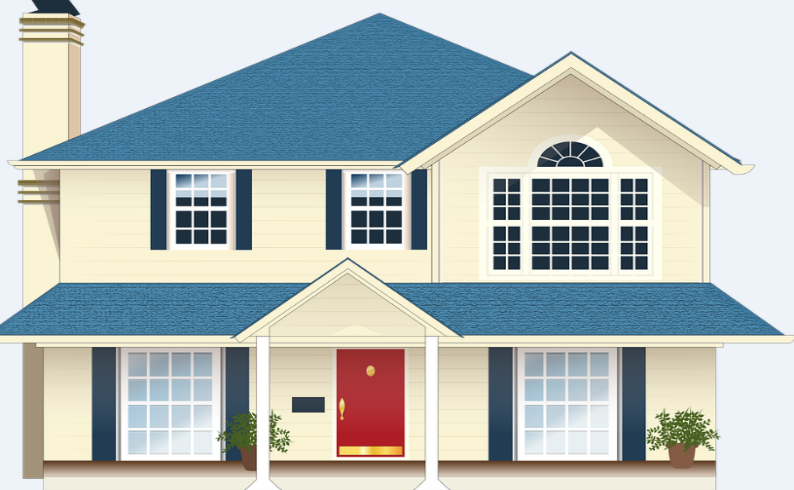 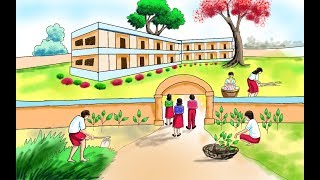 কৃষির উপর প্রাকৃতিক  দুর্যোগের প্রভাব ব্যাখ্যা করো।
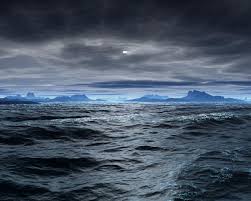 ক্লাসের সবাইকে
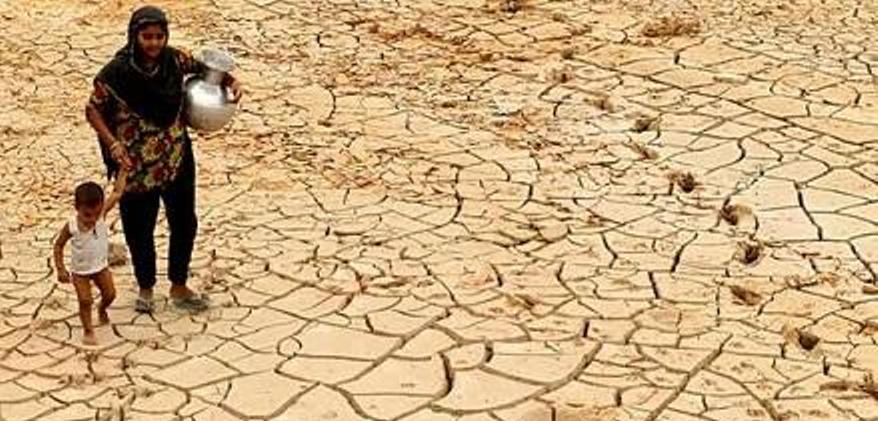 ধন্যবাদ